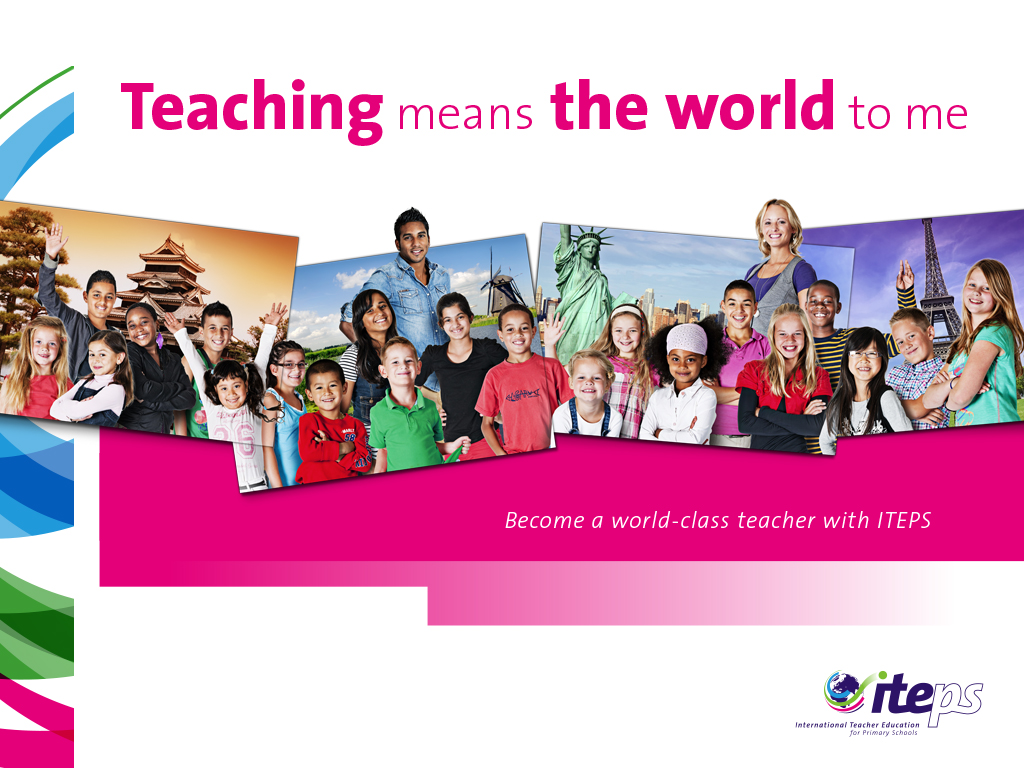 Peter Elting
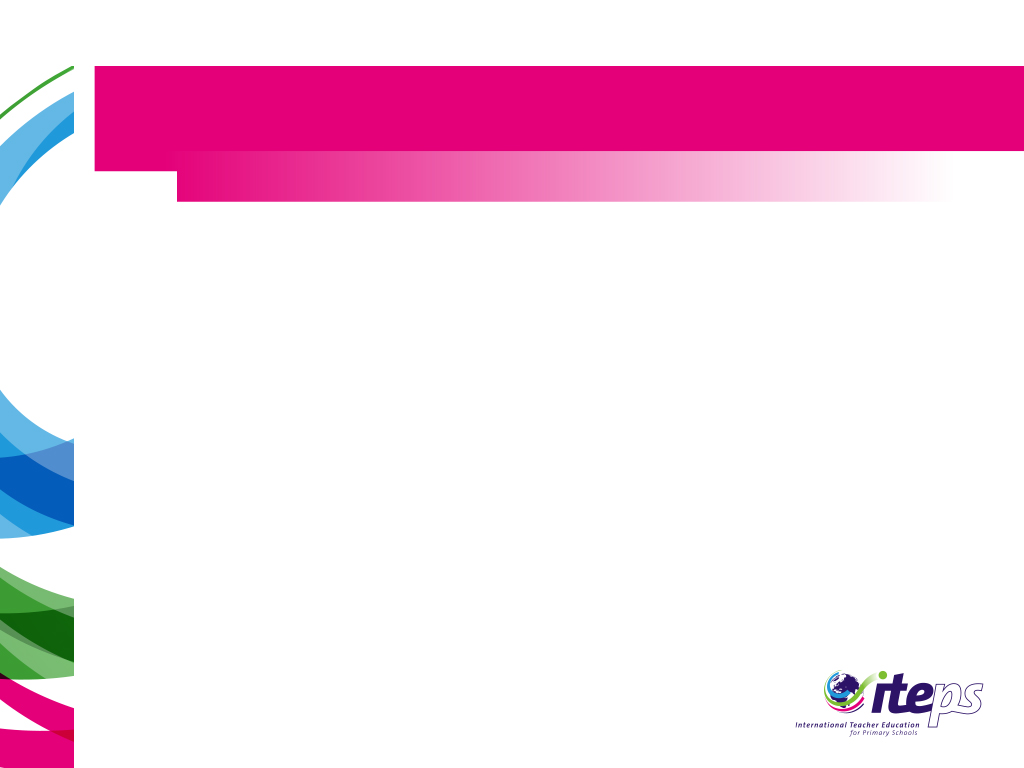 ITEps
Why
Who / Advisory board and friends
Short History
ITEps programme
Staff and students
Concrete example preparing student teachers 
Challenges / request and discussion
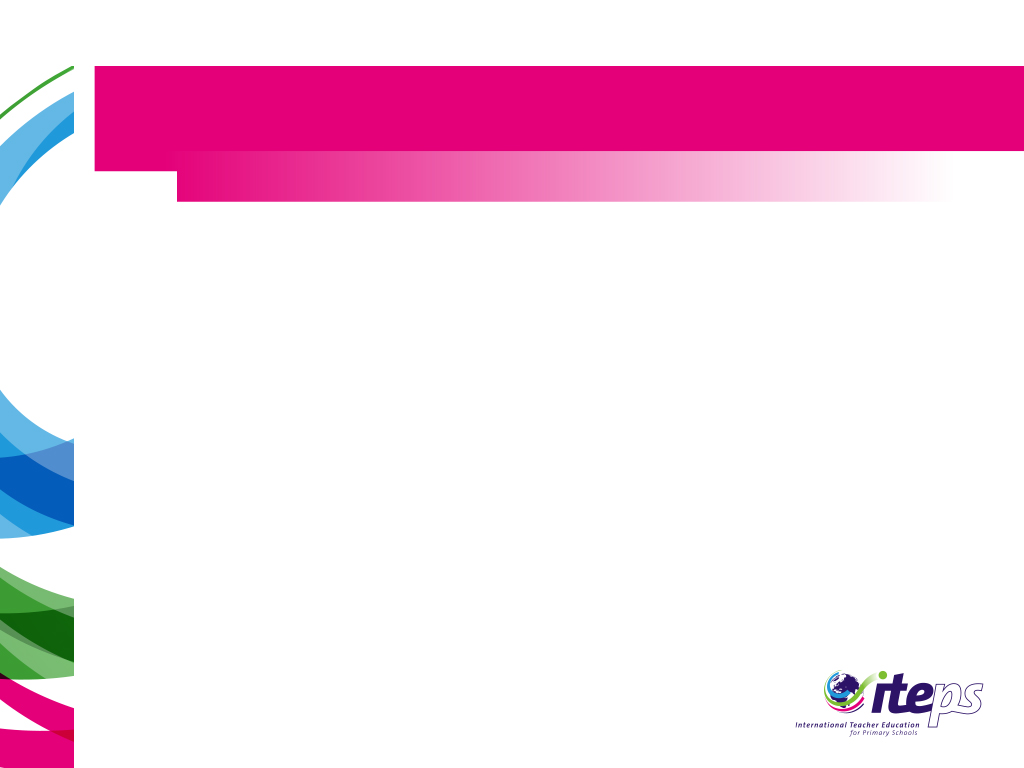 ITEps-Why
TE rooted in history and culture of the countries
Globalizing world, working abroad
ITEps   International education
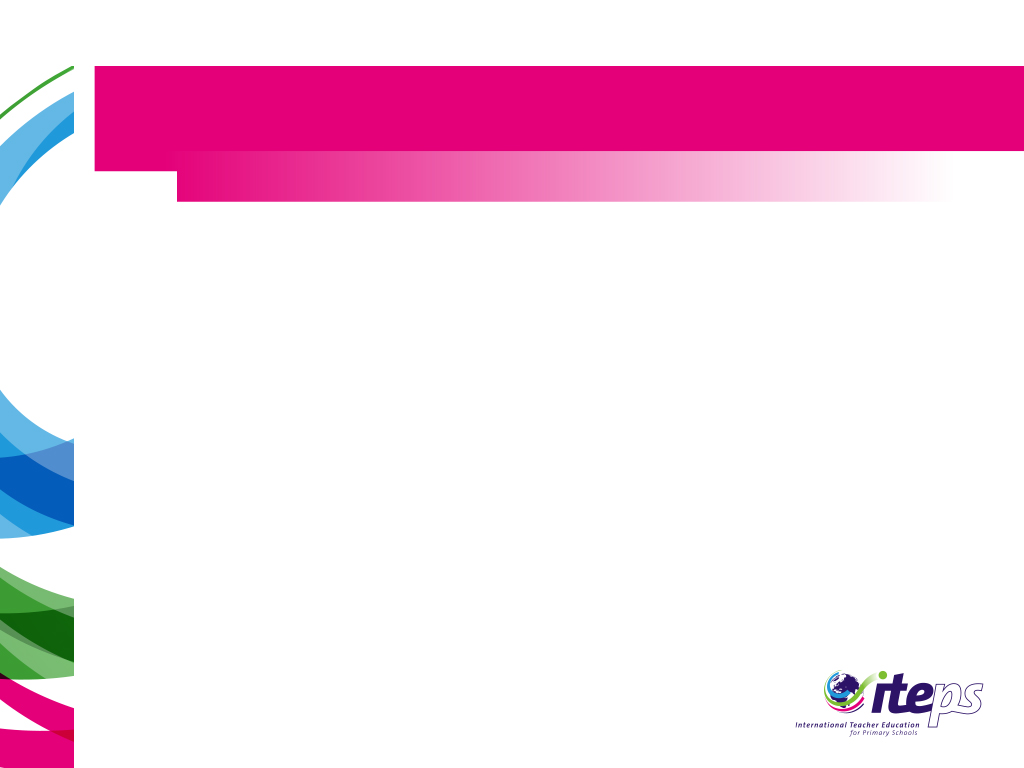 ITEps- Who
University College Zealand, Denmark
Buskerud University College, Norway
Stenden, The Netherlands
NHL, The Netherlands (per 1/1/2015) 
In the coming years also: Universities from UK, Germany, South Europe, India and South Africa (associated partners / partners)

Unfortunately not:
Charles University, Czech Republic
Anadolu University, Turkey
Linnaeus University, Sweden (in 2015 associated partner)
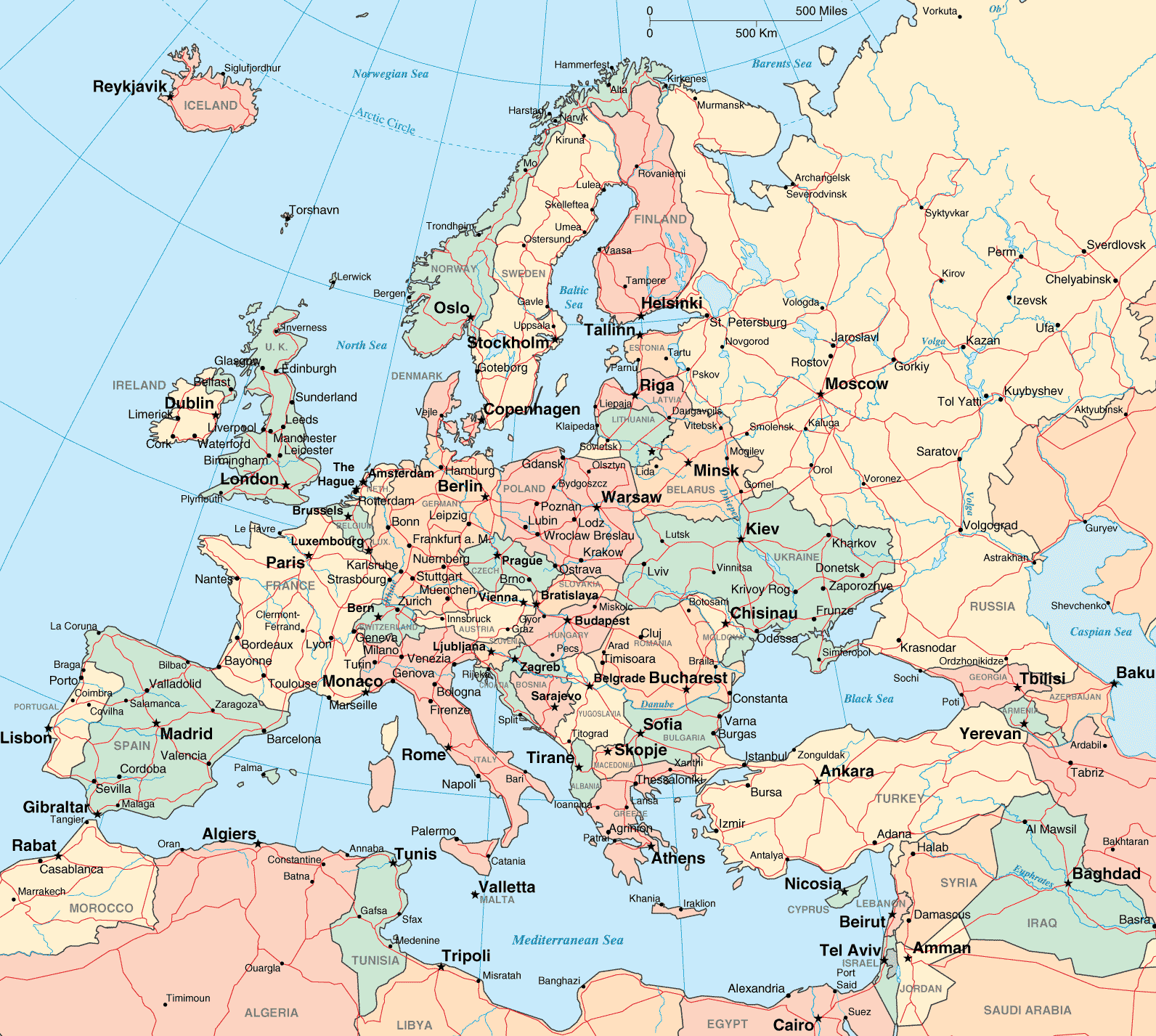 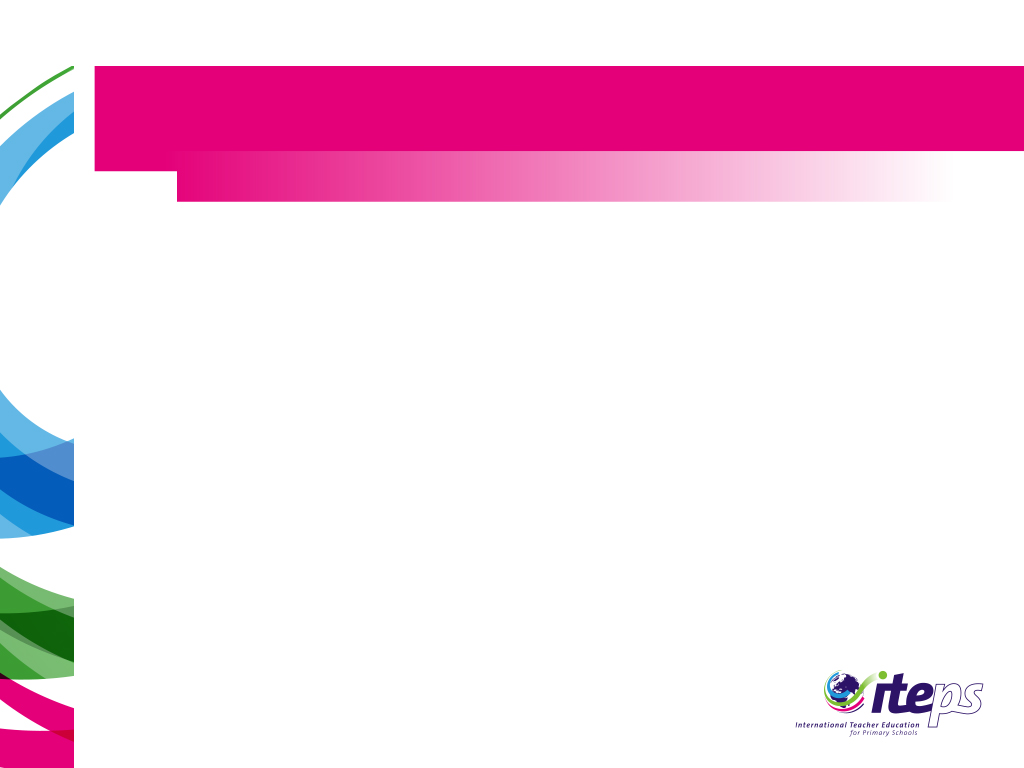 ITEps- Avisory Board and Friends
Friends and supporters
- from the profession
- Bath University - Fieldwork
- Tic
 ISCresearch- ECIS- SNOB
 Cobis- IB-organization
- ..............................- ..............................
Advisory Board
Prof. Jeff Thompson, Chairman 
Mary Hayden, Bath University
Henk van Hout, Shell
Graham Reeves
Theresa Forbes
Hans Peter Jensen, Joint Research Centre EU
Per B. Christiansen, Culture Director Denmark  
Probably Colin Bell director Cobis and Sjur Bergan (head education department EU)
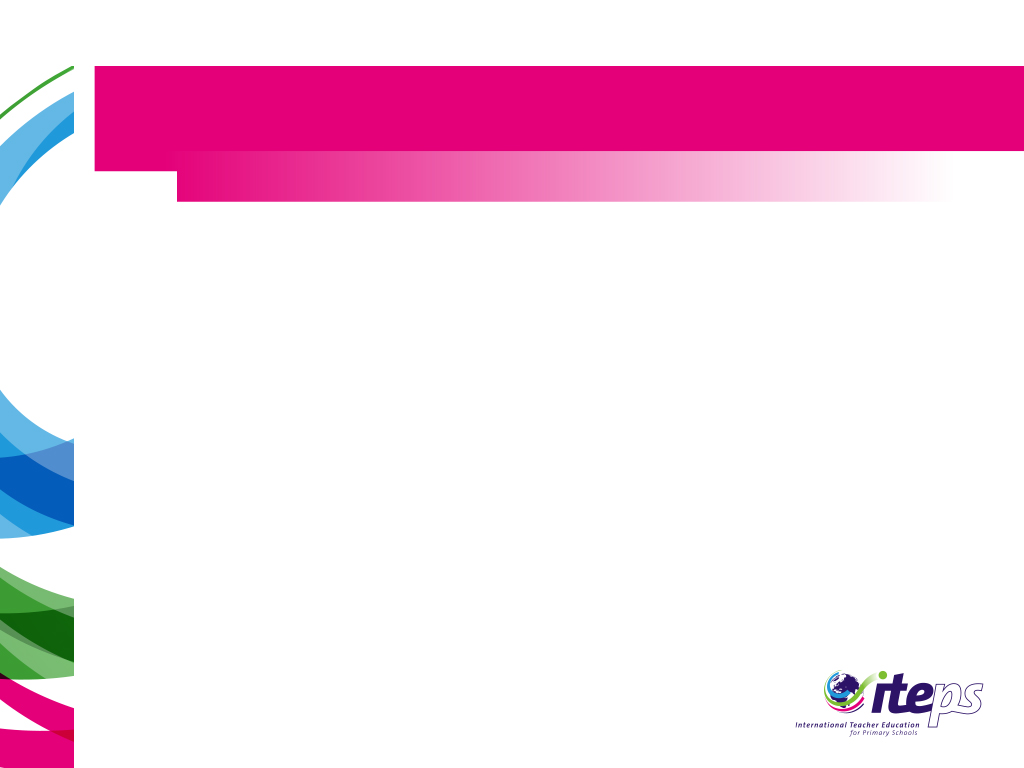 ITEps- Short History
2007-2009: Erasmus multilateral project 6 countries
2009-2012 Accreditation + implementation
1 September 2012 start in Denmark (pilot in 2011-2012)  and the Netherlands
21 September 2012 Official opening
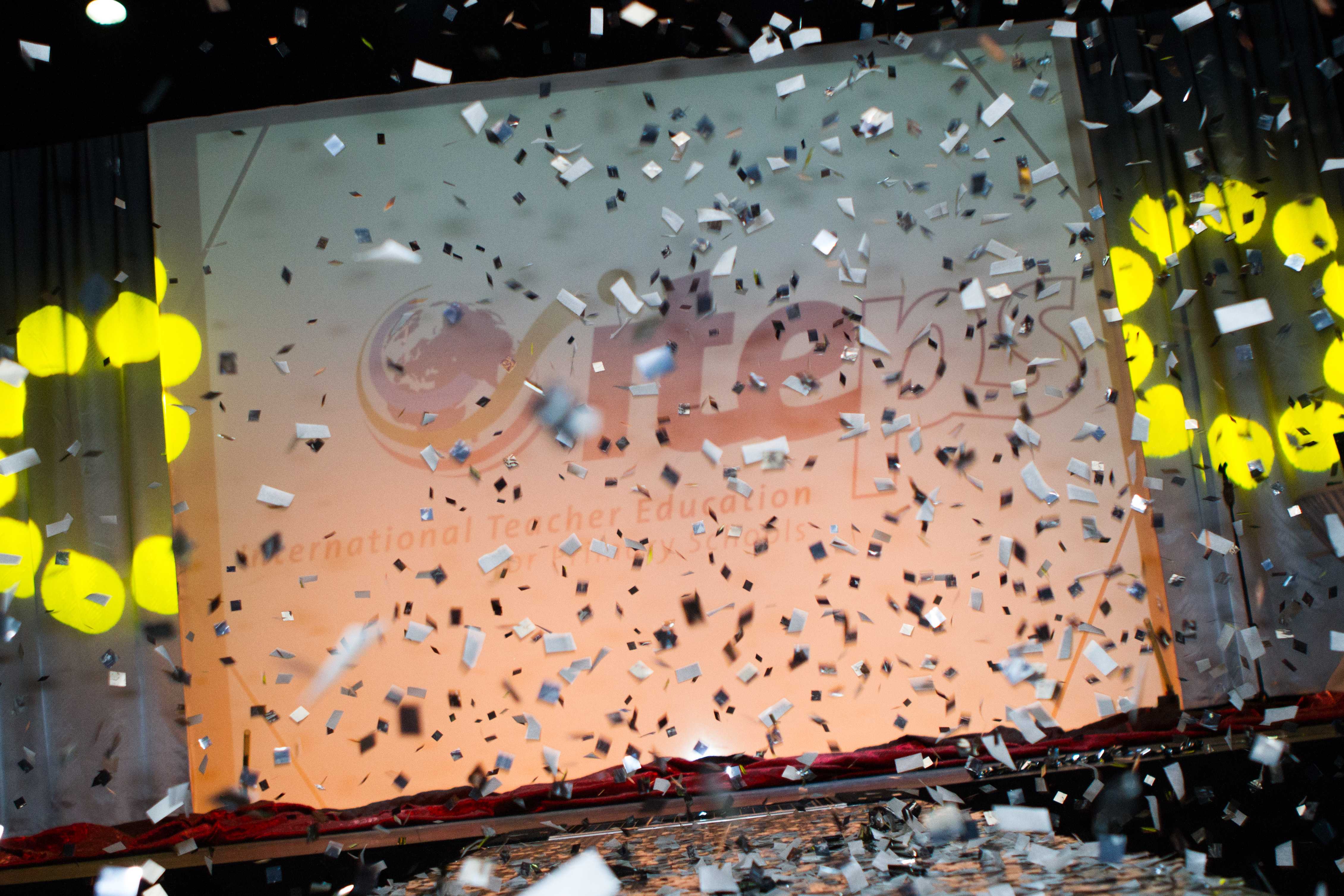 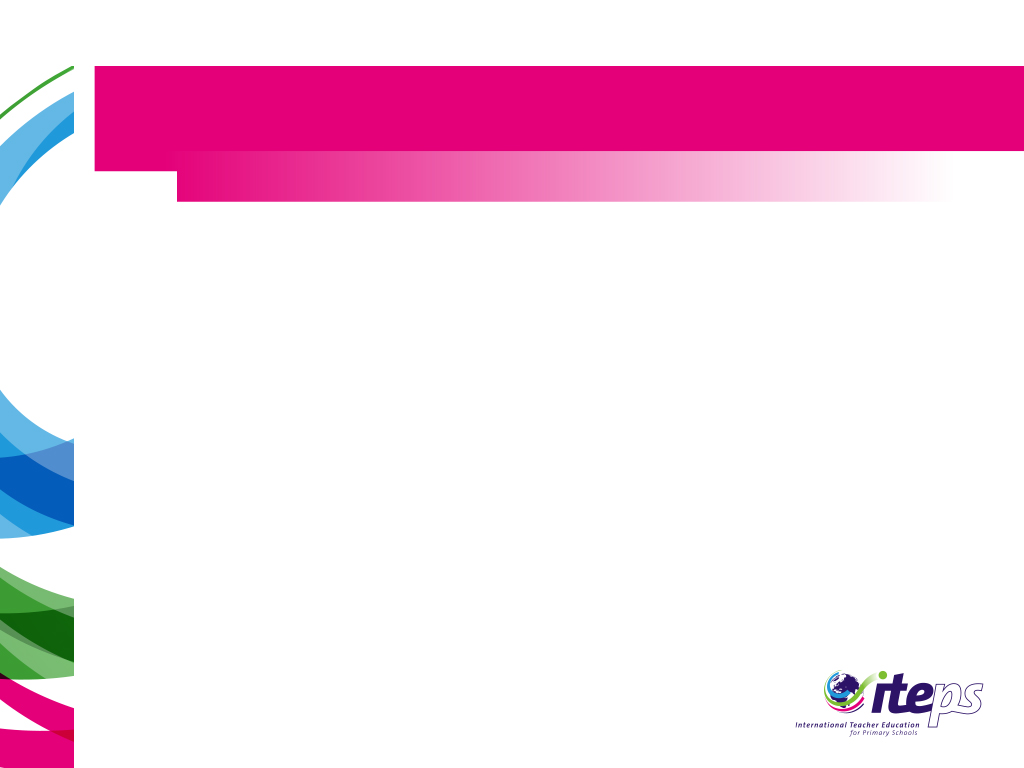 ITEps- competencies
Standard teacher competencies: interpersonal, pedagogical, subject knowledge and methodological, organisational, collaboration with colleagues and working environment, reflection and development
Intercultural competency  - awareness of own cultural identity- knows about international and global issues- communicate with others- internationally minded- aware and act appropriate in response to diversity
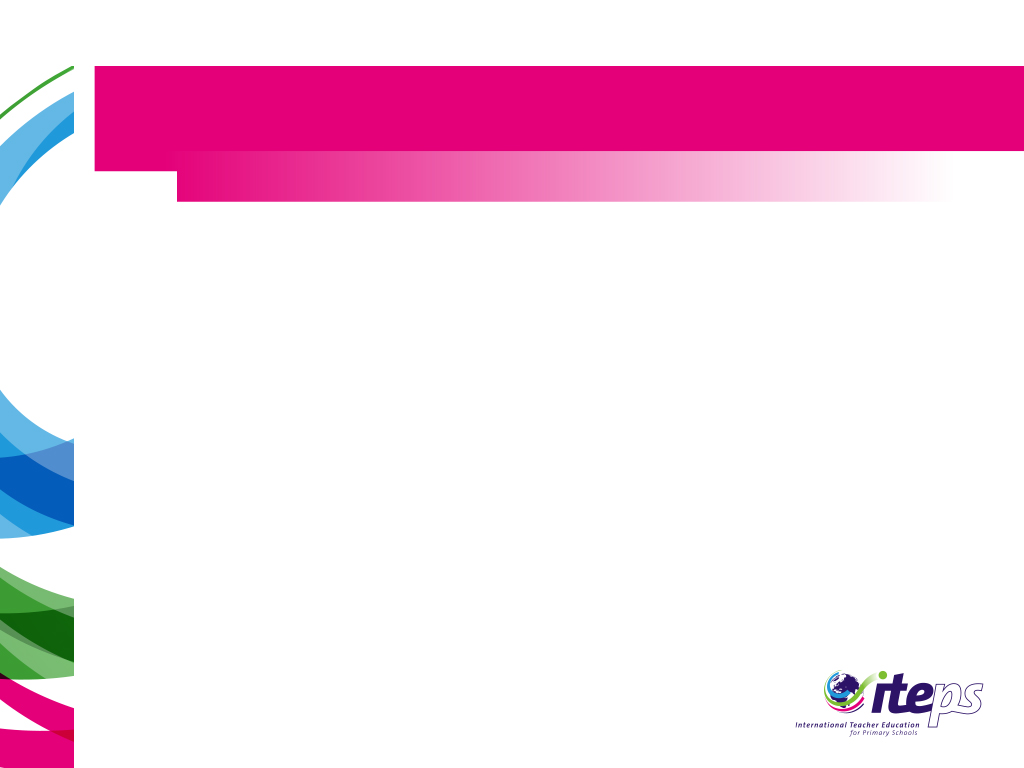 ITEps- structure of the programme
OPTIONAL Subjects

Physical Education & health

Intercultural understanding & religion

Natural Science, Life science & Technology

Mathematics*

Special Education

Art & Culture

History and Social Geography, International and global perspectives
Foreign language
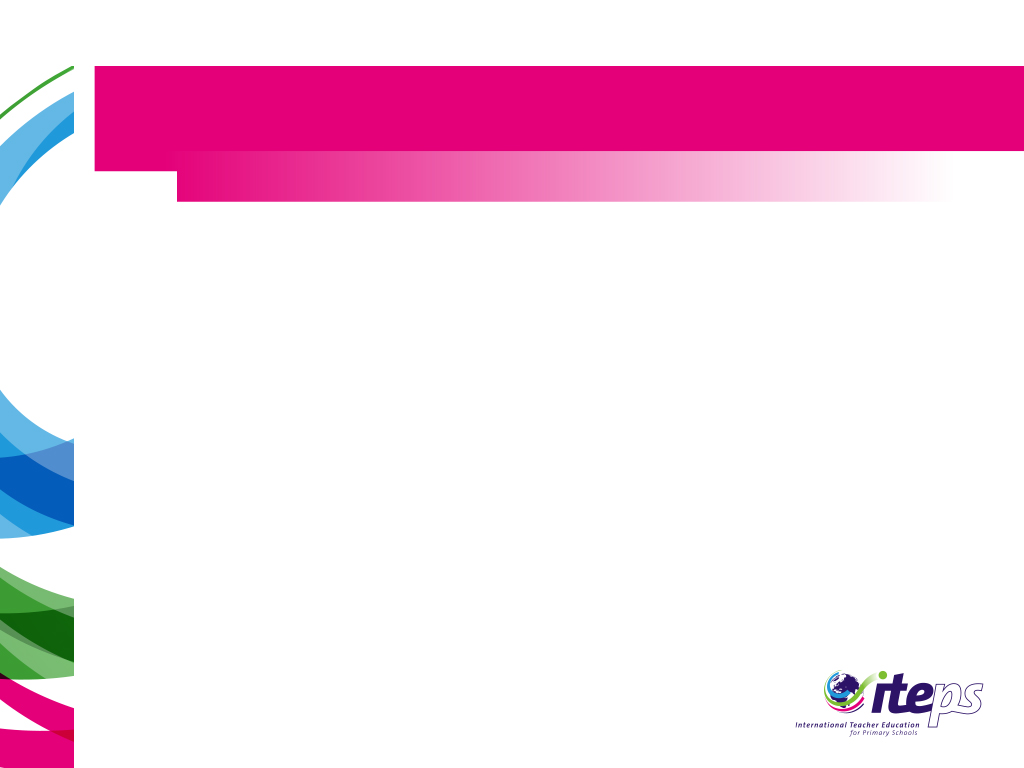 ITEps- Curriculum Studies
Curricula in common use in International Schools 
	- PYP, IPC, British NC, …
 Curriculum local schools
‘Comparative Curricula’	opportunities for research projects
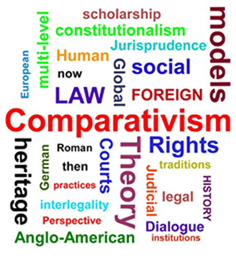 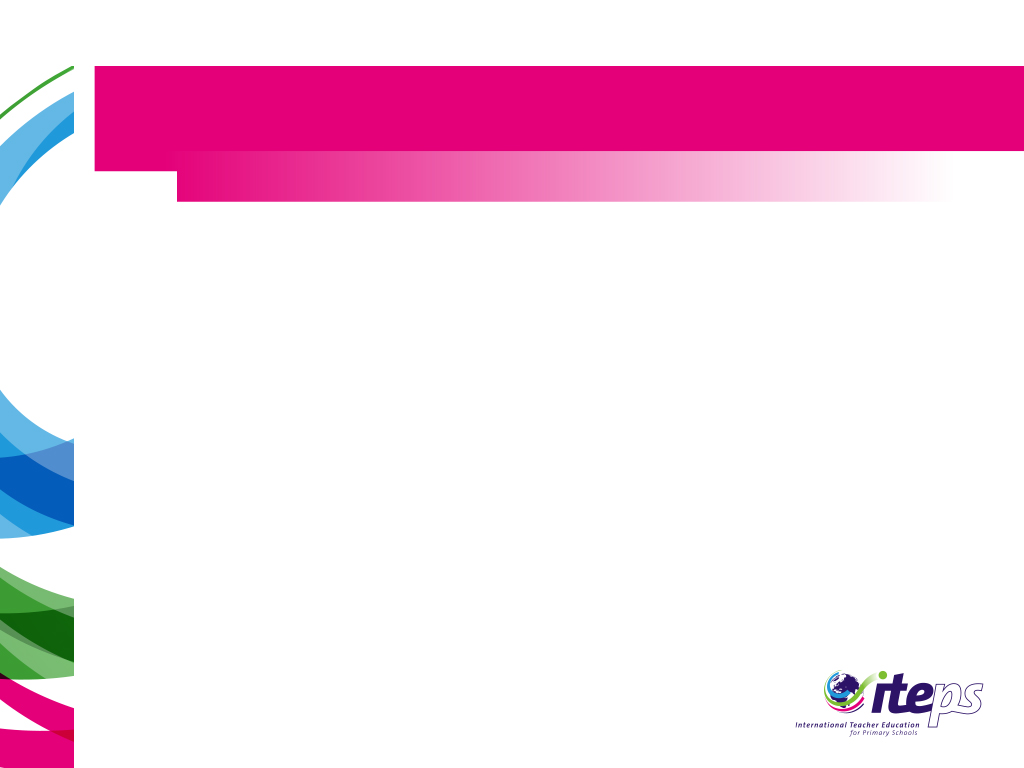 ITEps- Staff
English C1-level (minimum), after 3 years C2-level + native speakers
(virtual) Guest lecturers
International mindedness
Experience in international schools
(virtual) Exchange 
Study coach
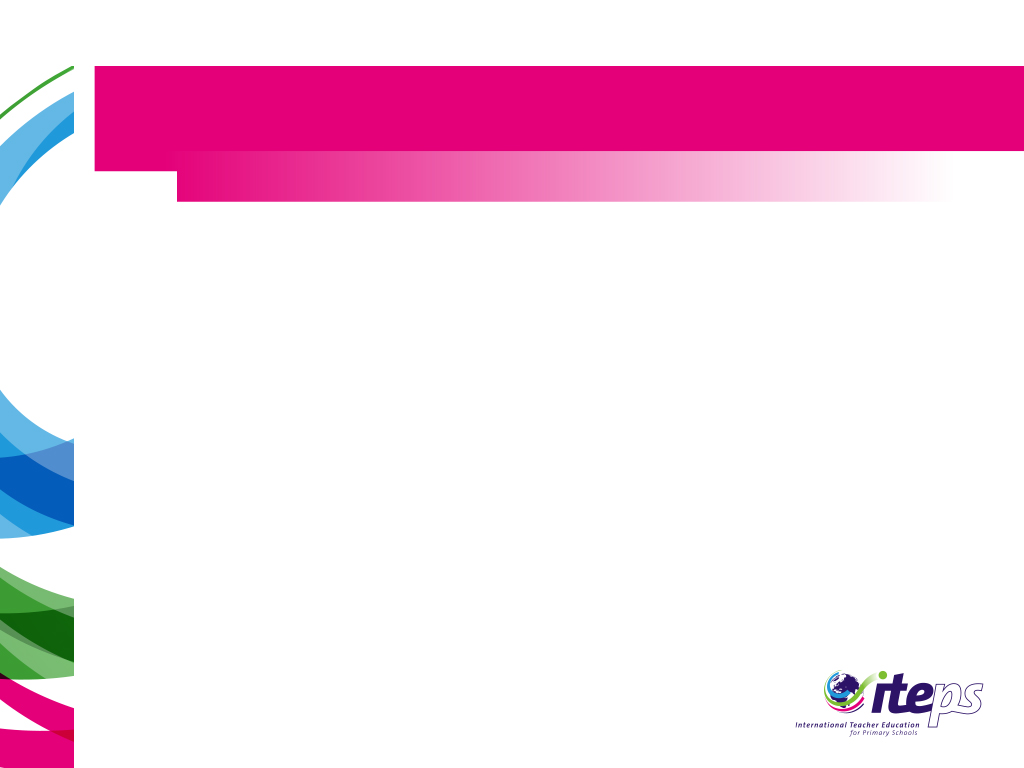 ITEps- students
Admission requirements: - minimum:  advanced level = level 4 EQF - English B2
Excursions
Traineeship and subject abroad
English C1, after one year, before graduation C2-level
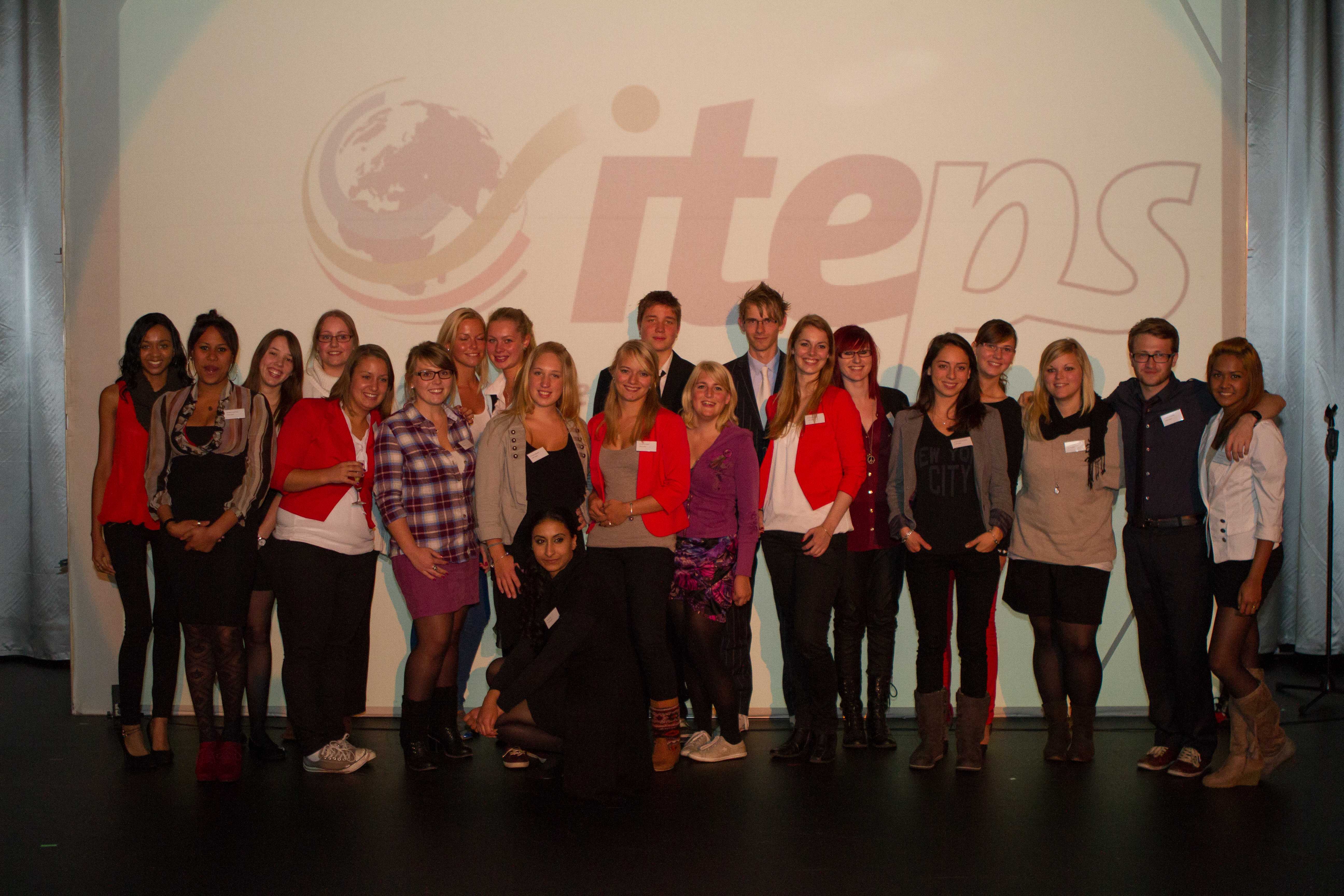 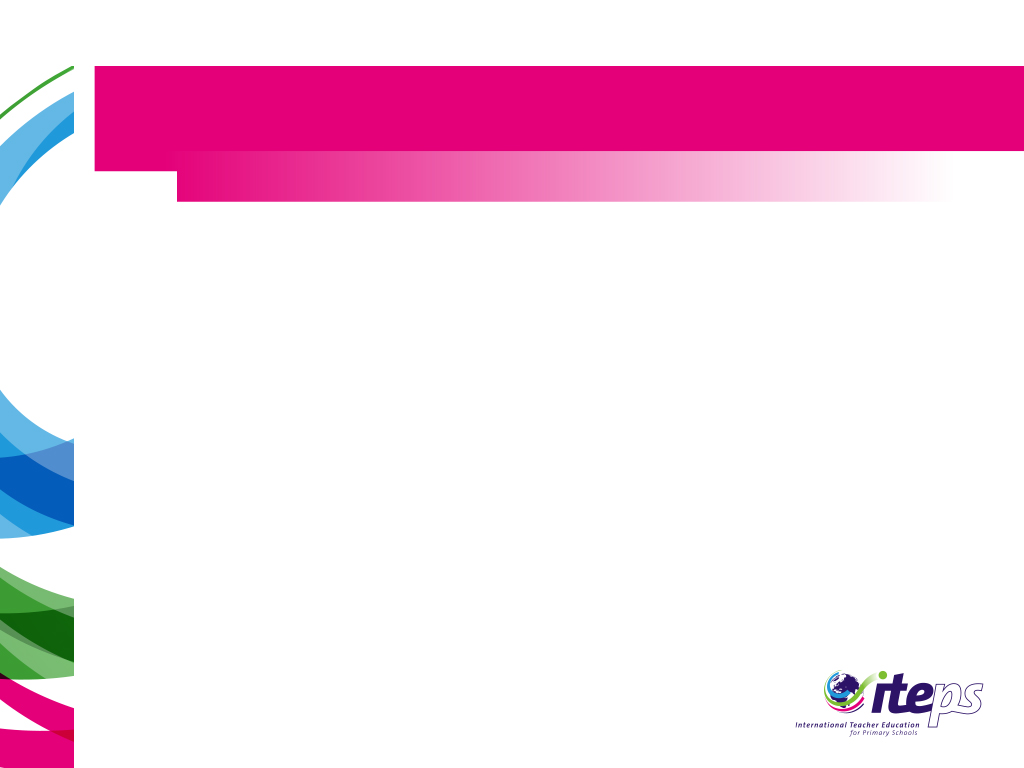 ITEps- concrete example preparing student teachers (1/2)
Subject: Democratic Citizenship, Year 1 students

- Three guest teachers from Moroccan schools invited
- One lecture about the Islam and especially class dilemmas
- Assignment about class dilemmas 
- Teaching practice: Islamic art (Stanford materials), The Silk Road 
- Feedback by the two teachers in a meeting
- Assignment about class dilemmas in a Chinese school
- Feedback by teachers from a Chinese school
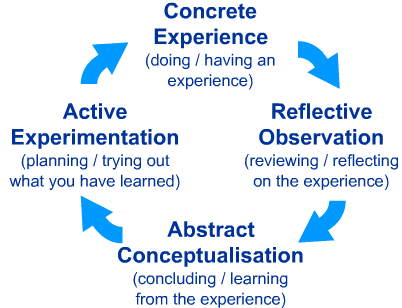 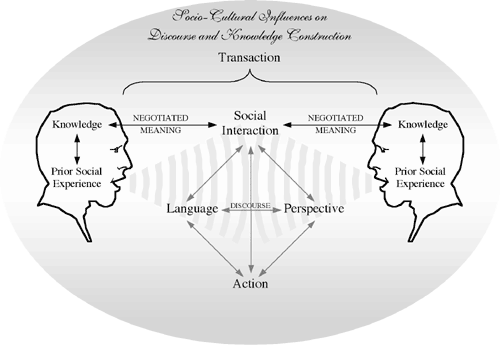 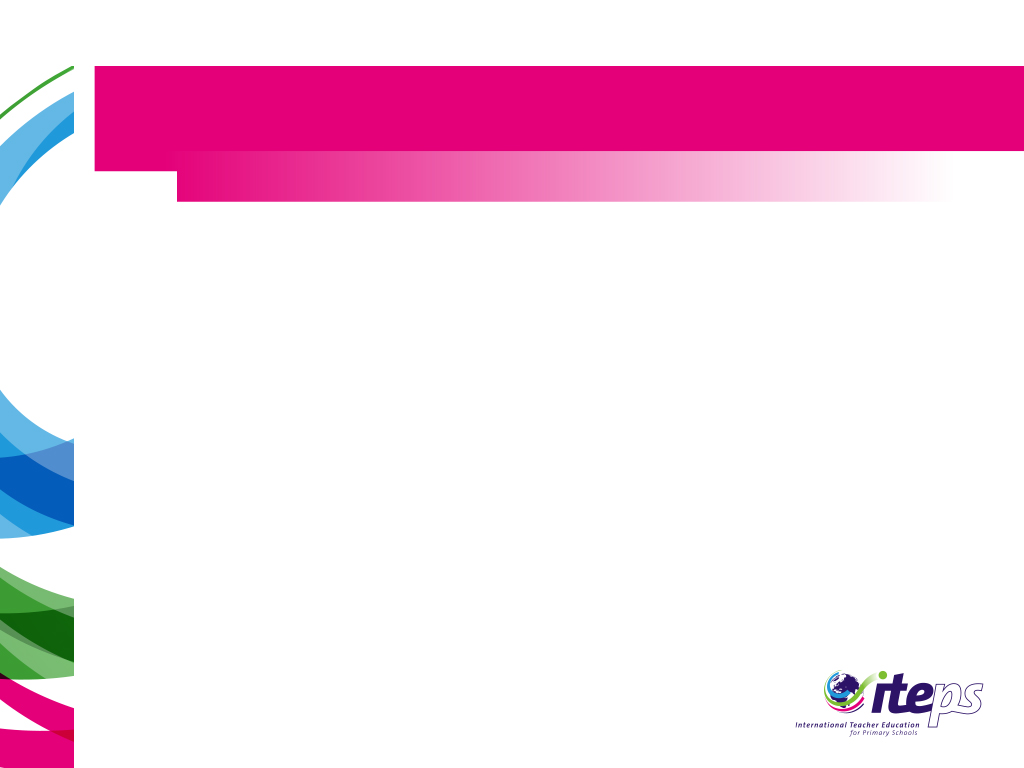 ITEps- concrete example preparing student teachers (2/2)
Year 3 student, teaching practice, Research and Academic working methods

Year 3 TP in International School Amman, Jordan
Assignment: research on the collection in the libraries of the school : How visible is the intercultural competence
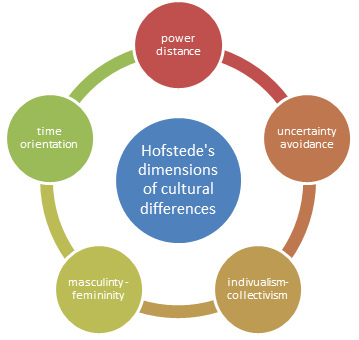 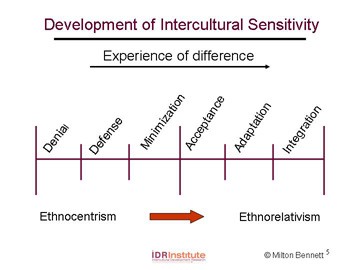 +
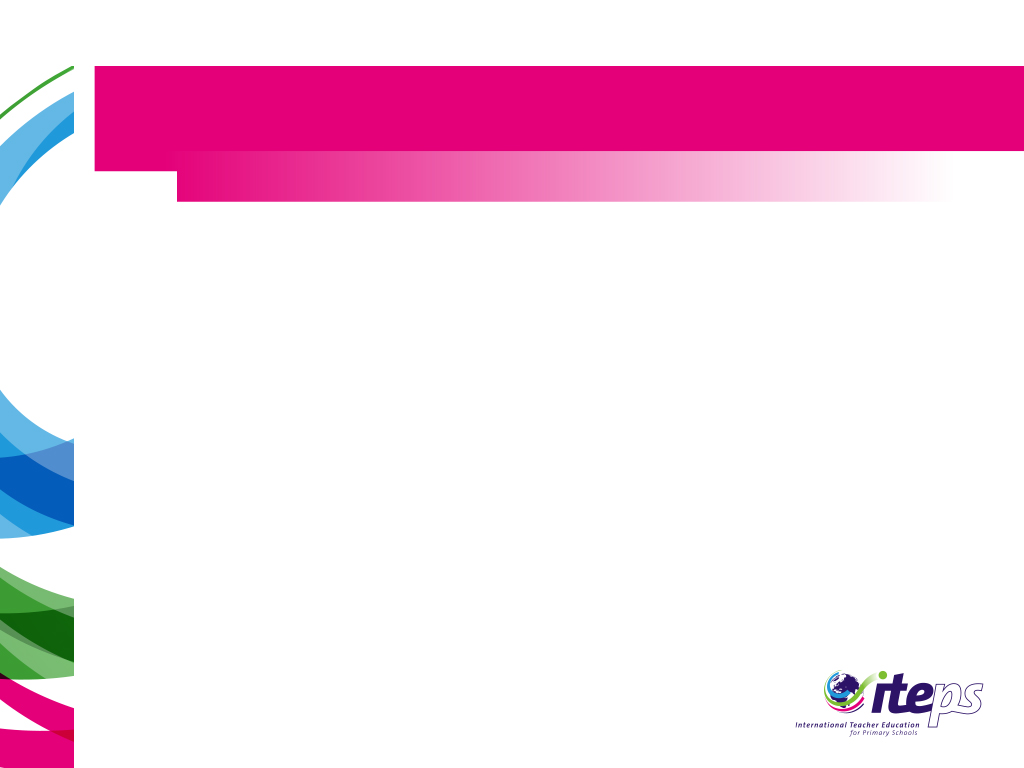 ITEps- challenges / developments
1 programme <- -> national regulations
Changing laws
Deep or broad
Implication accreditation different countries
Intercultural competency, assessment(next conference of the consortium in May)
ITEls
Joint master
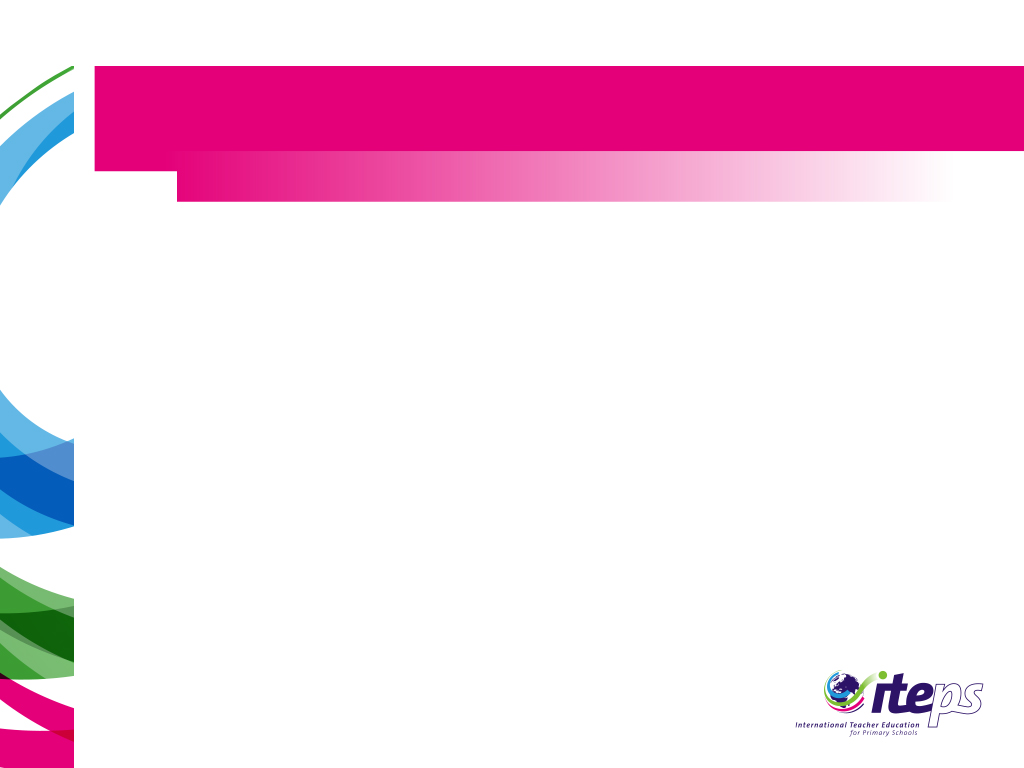 ITEps- requests
- Teaching practice and Classroom Experience- Guest Lecturers (virtual)- Students’ Project work
Acquisition of students for ITEps
To fill in the questionnaire about the competencies of the ‘ideal’ international teacher
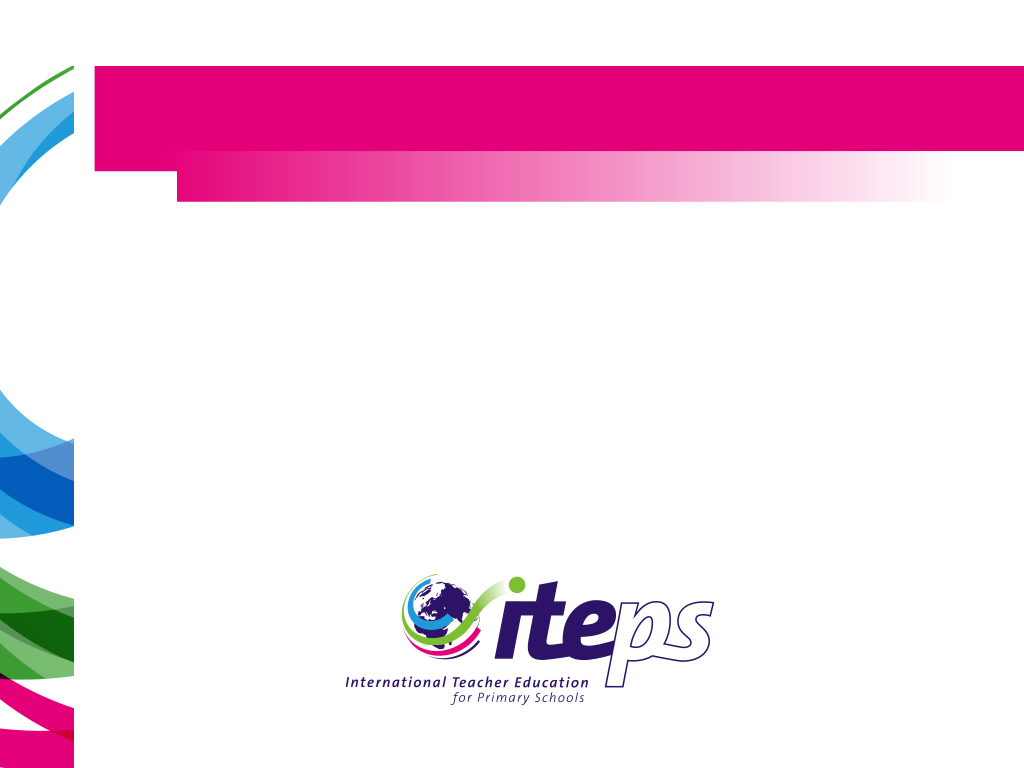 Thank you/ Discussion / Questions / Questionnaire
www.iteps.eu

Info@iteps.eu

peter.elting@stenden.com